ORIGINE DU DISPOSITIF IPPrénat
Journée d’études de l’Association Nationale des Sages-Femmes Territoriales
Jeudi 7 juin 2018
Louisette Dadu et Cécile Wallart
Sages-femmes PMI 86
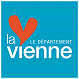 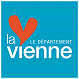 VIGNETTE CLINIQUE Mr et Mme R
Qui sont-ils ?
Mme 40 ans, Mr 32 ans, couple marié, depuis environ 10 ans
Bénéficiaires tous les deux de l’AAH
Curatelle X 2
Déficience intellectuelle tous les deux
Handicap mental et troubles psy pour Mme
Familles d’accueil et CART pour Mr

Désir de grossesse +++ 
Avis défavorable suite à une demande d’adoption deux ans auparavant
Grossesse spontanée
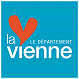 ORIENTATIONS
Par le médecin généraliste vers la sage-femme pmi et vers les consultations de la maternité
Assistante sociale 

CEP à 5 mois de grossesse : plan d’action :
- suivi VAD SF pmi
- demande d’infos pour pathologie psychiatrique de la patiente (non obtenue)
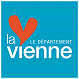 LA GROSSESSE
A 5 mois :
Mme s’énerve+++, paroles blessantes pour Mr
Mme exprime ses limites, peur de ne pas savoir faire, Mme et Mr expriment leurs inquiétudes avec peur du placement de l’enfant
A 7 mois :
Visite à domicile SF et AS
Proposition TISF ok,
Proposition accueil administratif à temps partiel refusé avec colère +++ de Mme (confusion++)
Préparation à la naissance à domicile par SF PMI
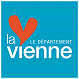 FIN DE LA GROSSESSE
Sujet de l’accueil administratif non ré abordé pour permettre une préparation dans l’accompagnement
Lien avec la maternité
Commission ASE
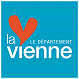 LA NAISSANCE ET LE SEJOUR A LA MATERNITE
Césarienne sous AG pour souffrance fœtale
Transmission écrit à l’ASE après information du couple
Enquête de police
Evaluation de l’équipe de la maternité
Inquiétudes concernant les compétences parentales
Séjour de 7 jours à la maternité
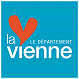 ANNONCE DE LA TRANSMISSION
Nouvelle proposition de l’accueil administratif séquentiel  et annonce de l’écrit à l’ASE pendant le séjour à la maternité :
Mme jette le doudou qui atterrit sur la tête du bébé
Mr « elle a pas eu mal elle ne pleure pas »
Le couple menace de ne plus laisser le bébé sortir de la chambre
Refus du couple de toute proposition

Ecrit avec proposition de placement et demande d’investigation pour mieux cerner leurs possibilités d’évolution
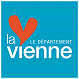 ANNONCE DU PLACEMENTET SUITE
L’annonce
Le recueil de l’enfant

Actuellement petite fille toujours confiée
Écrits dans la presse sur la souffrance des parents à plusieurs reprises et longtemps après
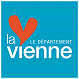 AVANT, DES DYSFONCTIONNEMENTS
lors des situations difficiles
 Pendant la grossesse
 A l’accouchement
 Pendant le séjour à la maternité
Liés
 à l’organisation de chaque service (social, médical, libéral, départemental)
 à la méconnaissance du rôle professionnel de chacun
 à la méconnaissance ou l’absence de procédure administrative et/ou judiciaire
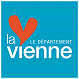 REPERCUSSIONS DE CES DYSFONCTIONNEMENTS
Des décisions judiciaires non pensées, non argumentées (motivées), non anticipées, parfois non adaptées
pour le couple, le bébé à naître et l’environnement familial
L’atteinte de leur idéal parental
la violence à la maternité de la séparation avec le bébé

Pour l’ensemble des professionnels
L’atteinte de leur idéal professionnel (et individuel ?)
La violence de la séparation pour le bébé et ses parents
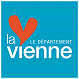 LES SOLUTIONS
Création de la CRIP (loi enfance 2007)
Groupe de travail à la maternité de Châtellerault
- maternité
- PMI
- ASE
- service social Maison de solidarité
Groupe de travail au sein du département 86
ASE
AS
PMI
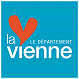 DES PROCEDURES
axe de travail du Schéma Enfance-Famille 2015-2019
Au sein de la maternité de Châtellerault
Au sein du département
Pour :

REPERER les éléments d’inquiétudes
PREVENIR les équipes concernées et les futurs parents
[Speaker Notes: Le dispositif d’IPPrénat que l’on vous présente aujourd'hui fait l’objet d’un axe de travail du Schéma Enfance-Famille 2015-2019 de notre Département. Le schéma est un outil qui permet de programmer l’évolution des dispositifs existants et la création de structures et d’actions nouvelles. Des groupes de travail se réunissent pour actualiser et optimiser la prise en charge des situations préoccupantes en prénatal.]
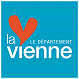 DES FORMATIONS
Au sein du département un engagement de toutes les équipes sociales : pmi et ase
sur les écrits en protection de l’enfance (se centrer sur l’enfant)
Méthode ALFÖLDI
Et autres (Delphine JARROUX « entretien avec parents et enfants dans le cadre d’une Information Préoccupante »